EJEMPLO DE PLANTILLA DE PRESENTACIÓN DE CALENDARIO DE CONTENIDO
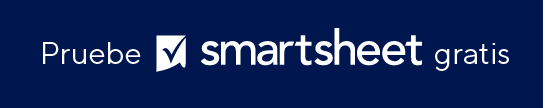 Notas para usar esta plantilla
Ingrese las tareas del proyecto en el área del diagrama. 
 
Indique los propietarios en las claves que se encuentran debajo del diagrama. 

Ajuste las barras para representar la duración de cada tarea. Agregue las fechas de inicio y finalización, las fechas límite, las fechas de los hitos o información adicional sobre las tareas dentro de cada barra o en el área del diagrama.
HOY
Campaña aprobada 00/00
Inicio 00/00
Hito 1
Estrategias de prueba 00/00
Hito 1: 00/00
Matrices de destino y audiencia aprobadas 00/00
Plan de respuesta para clientes potenciales 00/00
Resumen de creación 00/00
Contenido/desarrollo creativo 00/00
Aprobación final de recursos 00/00
Pruebas de audiencia 00/00
Propietario de la tarea 7
Propietario de la tarea 5
Propietario de la tarea 3
Propietario de la tarea 1
Propietario de la tarea 8
Propietario de la tarea 6
Propietario de la tarea 4
Propietario de la tarea 2
EJEMPLO DE PLANTILLA DE PRESENTACIÓN DE CALENDARIO DE CONTENIDO